Enabling Ocean Feature Analysis using Data Reduction and Computer Vision Methods
Today’s supercomputing capabilities allow ocean scientists to generate simulation data at increasingly higher spatial and temporal resolutions. However, I/O bandwidth and data storage costs limit the amount of data saved to disk. Image proxies have become an efficient and accepted in situ reduced data extract. We present a framework of computer vision and image processing techniques to detect and analyze important features from in situ image proxies of large ocean simulations. We constrain the analysis framework in support of techniques that emulate ocean-specific tasks as accurately as possible.
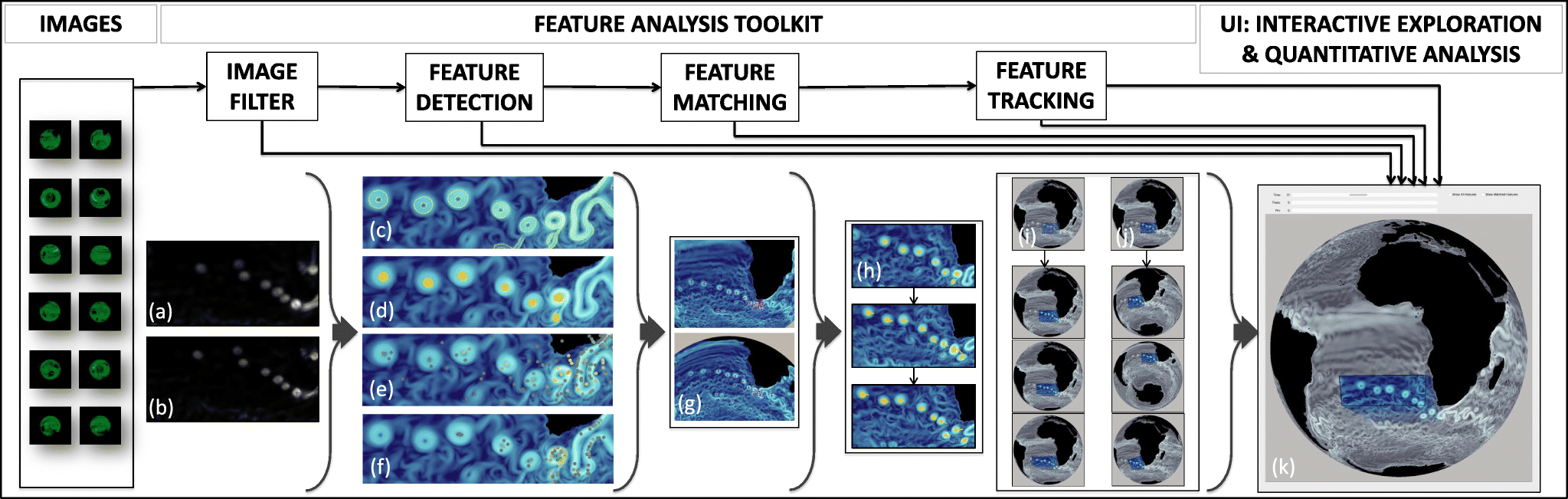